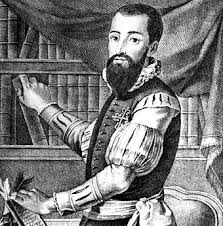 GARCILASO DE LA VEGA:
"A DAFNE YA LOS BRAZOS LE CRECÍAN"
Sandra González
Chesca Sánchez
1º Bachi.A
Soneto XIII:Garcilaso de la Vega
A Dafne ya los brazos le crecían
y en luengos ramos vueltos se mostraban;
en verdes hojas vi que se tornaban
los cabellos qu’el oro escurecían;

de áspera corteza se cubrían 
los tiernos miembros que aún bullendo estaban;
los blancos pies en tierra se hincaban
y en torcidas raíces se volvían.

Aquel que fue la causa de tal daño,
a fuerza de llorar, crecer hacía
este árbol, que con lágrimas regaba.

¡Oh miserable estado, oh mal tamaño,
que con llorarla crezca cada día
la causa y la razón por que lloraba!
CONTEXTO BIOGRÁFICO Y LITERARIO:
Toledo, 1498 - Niza, 1536.
Poeta y militar español del Siglo de Oro.
“El príncipe de los poetas en lengua castellana”
MÉTRICA Y RIMA:
A Dafne ya los brazos le crecían
y en luengos ramos vueltos se mostraban;
en verdes hojas vi que se tornaban
los cabellos qu’el oro escurecían;

de áspera corteza se cubrían 
los tiernos miembros que aún bullendo estaban;
los blancos pies en tierra se hincaban
y en torcidas raíces se volvían.

Aquel que fue la causa de tal daño,
a fuerza de llorar, crecer hacía
este árbol, que con lágrimas regaba.

¡Oh miserable estado, oh mal tamaño,
que con llorarla crezca cada día
la causa y la razón por que lloraba!
14 versos endecasílabos 
Rima consonante
Dos cuartetos y dos tercetos
( ABBA ABBA CDE CDE )
TEMA:
Metamorfosis
Expresión del dolor
ESTRUCTURA:
A Dafne ya los brazos le crecían
y en luengos ramos vueltos se mostraban;
en verdes hojas vi que se tornaban
los cabellos qu’el oro escurecían;

de áspera corteza se cubrían 
los tiernos miembros que aún bullendo estaban;
los blancos pies en tierra se hincaban
y en torcidas raíces se volvían.

Aquel que fue la causa de tal daño,
a fuerza de llorar, crecer hacía
este árbol, que con lágrimas regaba.

¡Oh miserable estado, oh mal tamaño,
que con llorarla crezca cada día
la causa y la razón por que lloraba!
La metamorfosis de Dafne
Identificación entre el mundo irreal y el personal                (dolor de Apolo)
FIGURAS LITERARIAS Y RETÓRICAS:
A Dafne ya los brazos le crecían
y en luengos ramos vueltos se mostraban;
en verdes hojas vi que se tornaban
los cabellos qu’el oro escurecían;

de áspera corteza se cubrían 
los tiernos miembros que aún bullendo estaban;
los blancos pies en tierra se hincaban
y en torcidas raíces se volvían.

Aquel que fue la causa de tal daño,
a fuerza de llorar, crecer hacía
este árbol, que con lágrimas regaba.

¡Oh miserable estado, oh mal tamaño,
que con llorarla crezca cada día
la causa y la razón por que lloraba!
Hipérbaton: Destacado en los cuartetos          (los verbos se sitúan al final de las oraciones)
Metáfora: ‘’ Los cabellos son de un oro tan puro, que oscurecen al mismo oro’’.
Hipérbole:  Expresa el dolor de Apolo.
CONCLUSIÓN:
Poema vigente
Inteligible
Tópico en el poema: ‘’ descriptio puellae’’ 
Poema original
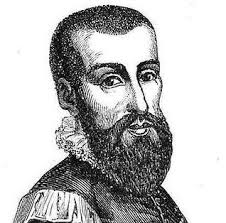 GRACIAS 
POR 
VUESTRA 
ATENCIÓN